Понятие о спряжениях глагола. Личные окончания глаголов I и II спряжения
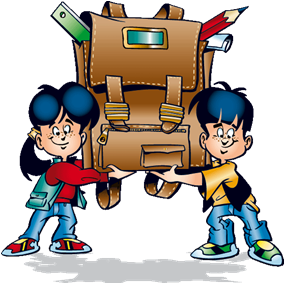 Автор работы: Шавалеева Юлия Сергеевна
учитель начальных классов,
МБОУ «СОШ №120» г.Казань
Повторение
Что такое глагол?  Что  он обозначает?

На какие вопросы отвечает?

Что мы еще знаем о глаголах?

Что изображено 
   на рисунке?

Что может делать 
  соловей?
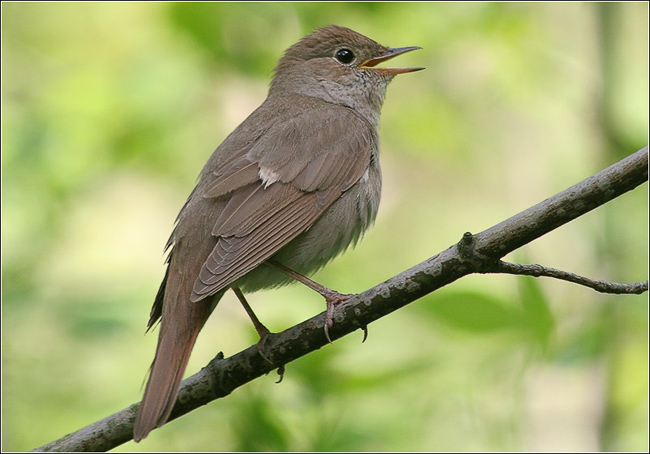 Измените глаголы
             петь             лететь  
я           пою              лечу
ты      поёшь          летишь 
он       поёт             летит
мы      поём            летим
они     поют             летят
Спряже́ние — изменение глаголов по  
                                    лицам и  числам.
Слово «спрягать» исконно русское, устаревшее. Оно обозначало «соединять вместе, объединяться».

Например: спрягать лошадей с телегой, т.е. объединять их для работы: сейчас говорят «запрягать лошадь в телегу»
Спряжение  глаголов - это
изменение глаголов по падежам
изменение  глаголов по числам
изменение  глаголов по родам и лицам
изменение  глаголов по числам  и падежам
изменение  глаголов по числам  и лицам
изменение  глаголов по родам и числам
Типы спряжения:
I спряжение                                   II спряжение
              -У                                  -У
              -ЕШЬ                              -ИШЬ
              -ЕТ                                -ИТ
              -ЕМ                               -ИМ
              -ЕТЕ                              -ИТЕ
              -УТ                                -ЯТ
А сейчас немного отдохнём!
Определите спряжение глаголов
1 спряжение                            2 спряжение
считает
поливаем
думают
молчит
цветёт
горите
пьём
напишешь
растёшь
видим
ненавидят
звоните
Подведём итоги!
Как называется изменение глаголов по лицам и числам?

Сколько типов спряжения вы знаете?

Как отличить глаголы I и II спряжения?

МОЛОДЦЫ!!!